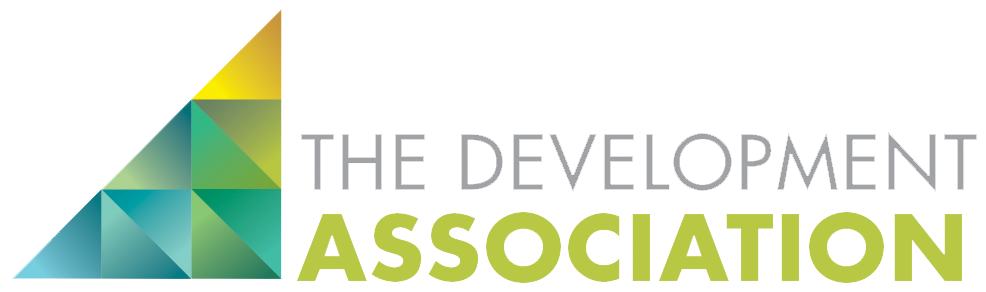 WEGROWBIZ.ORG
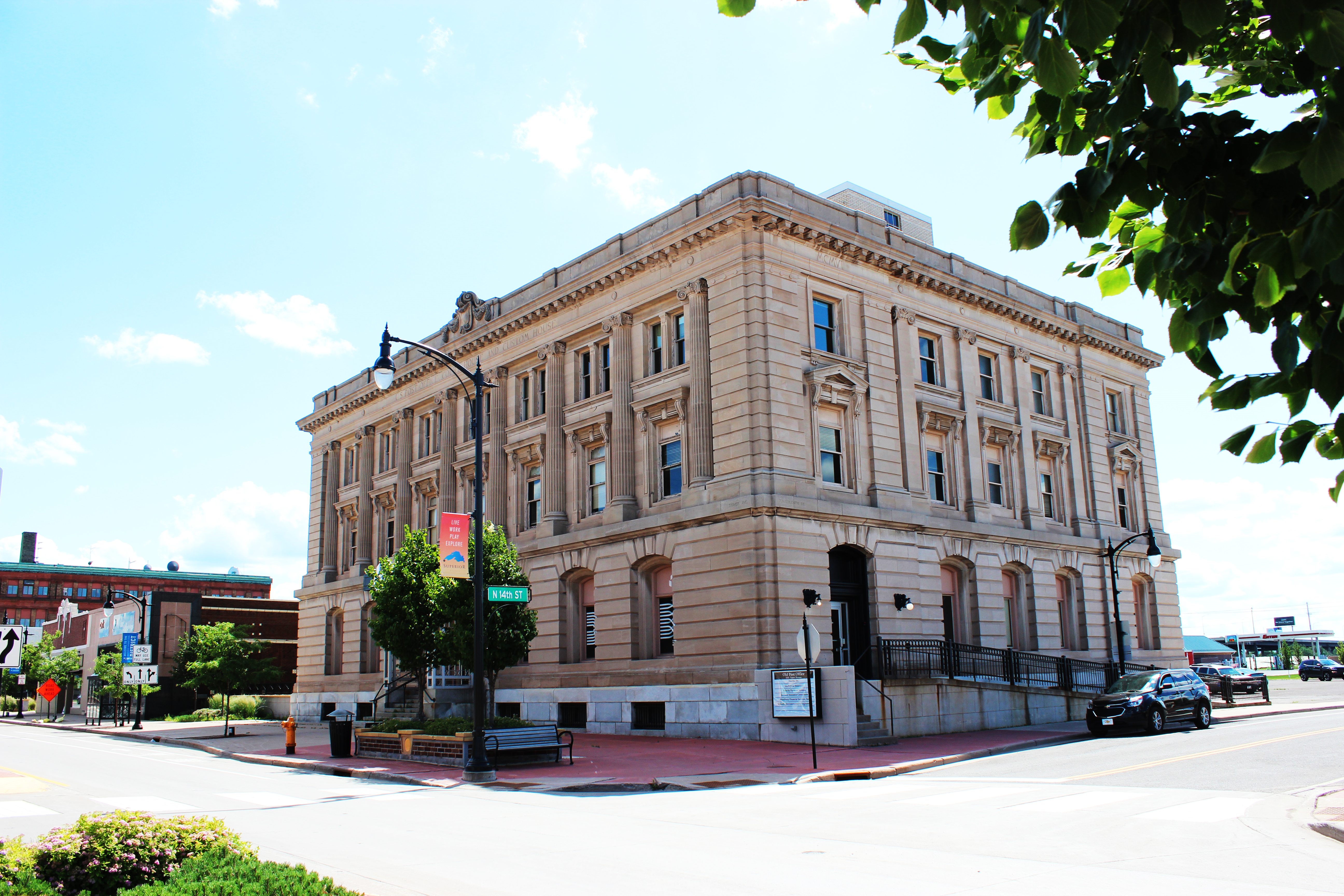 OUR MISSION STATEMENT

The mission of the Development Association is to champion business growth, creation, recruitment and retention in the City of Superior and Douglas County. Through the support of its members, it encourages entrepreneurship and assists business start-ups, while making it a priority to determine the needs, threats and opportunities facing existing businesses. The Association has been established as a key economic driver in the region, helping businesses navigate their way, in the often-uncharted business landscape with its connections in the private and public sectors. Big or small, old or new, the Development Association offers services that are essential to all kinds of businesses, making sure the gears of business continue moving forward.
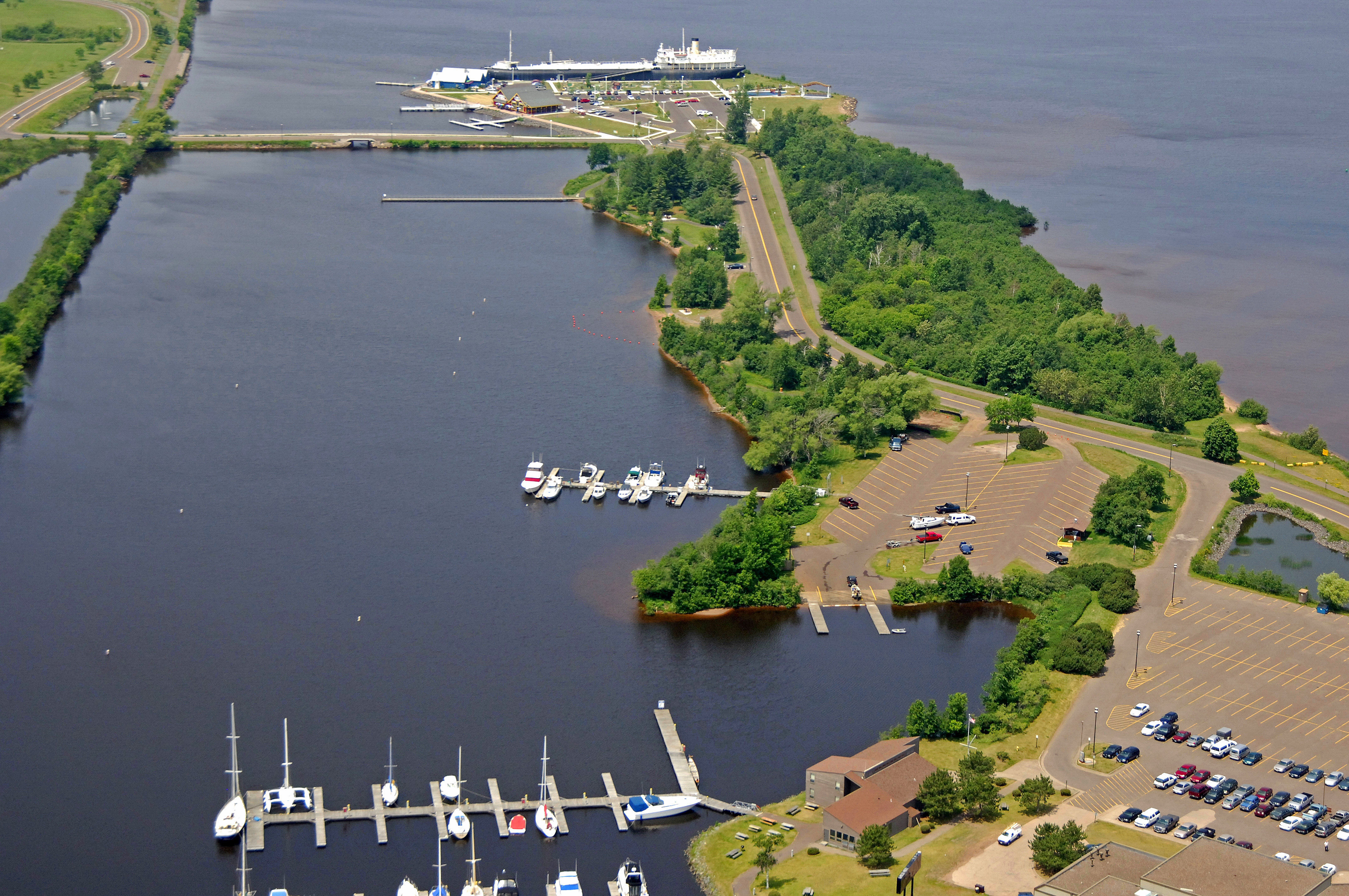 Superior 
Waterfront
Images
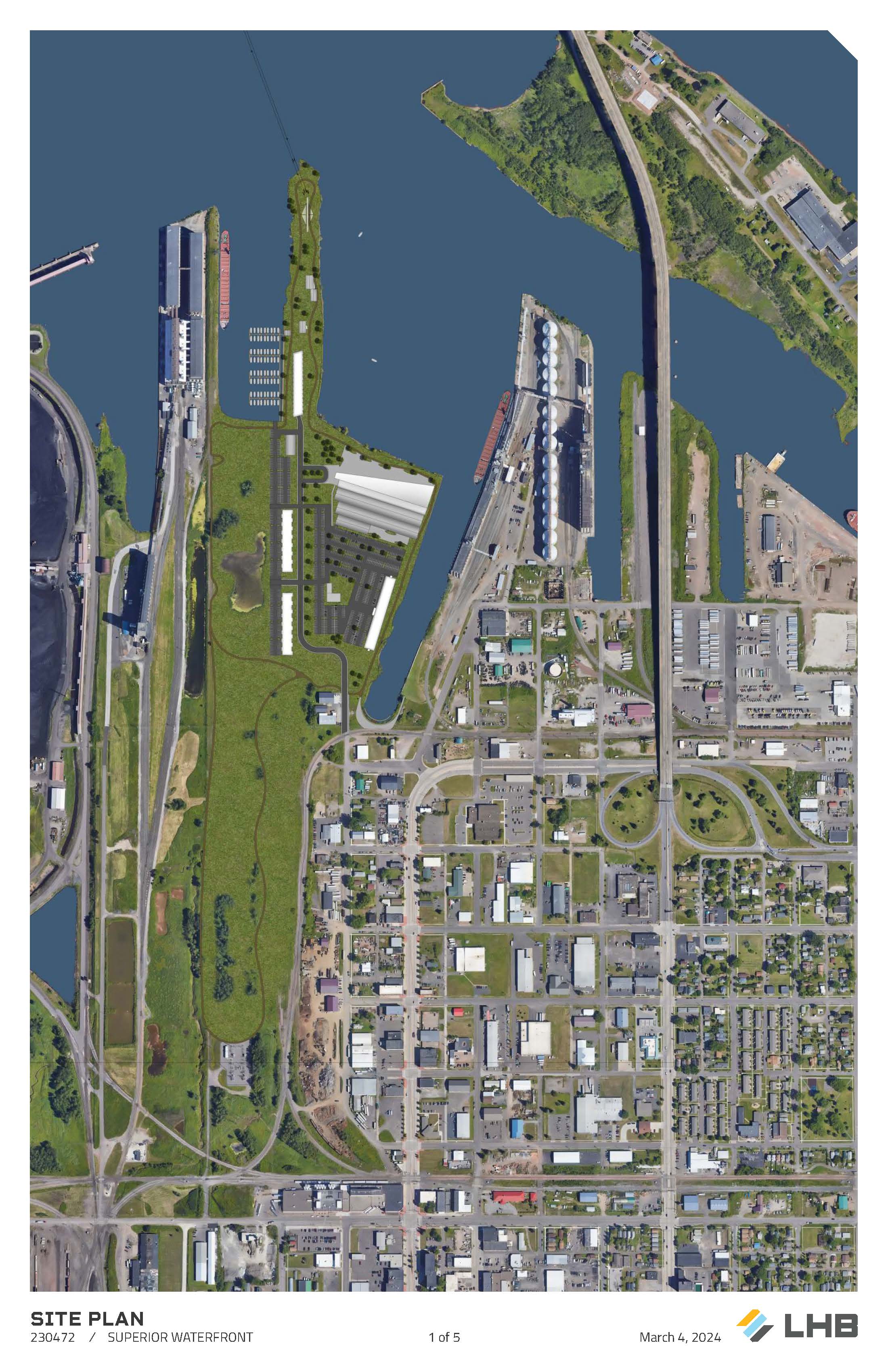 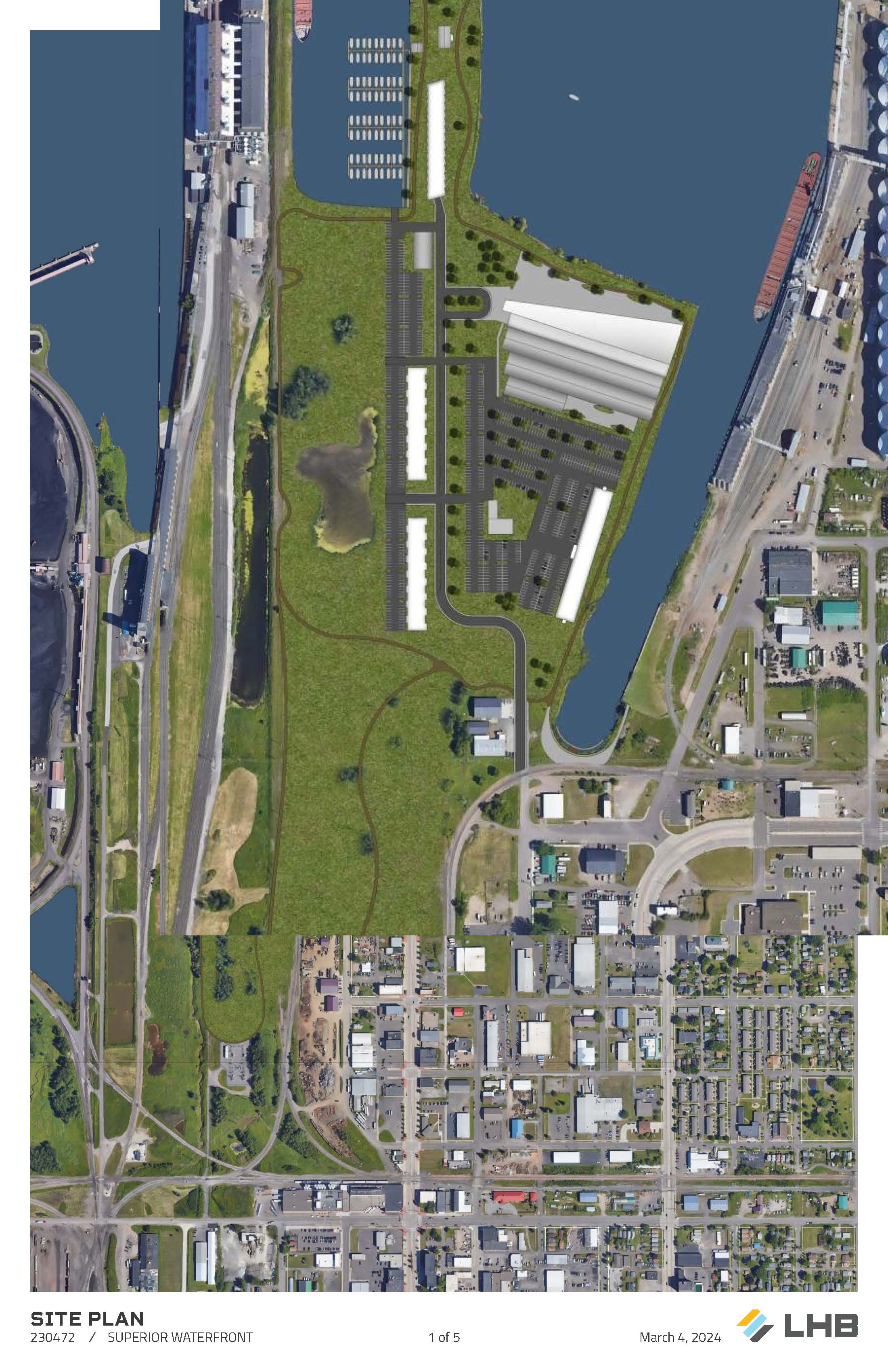 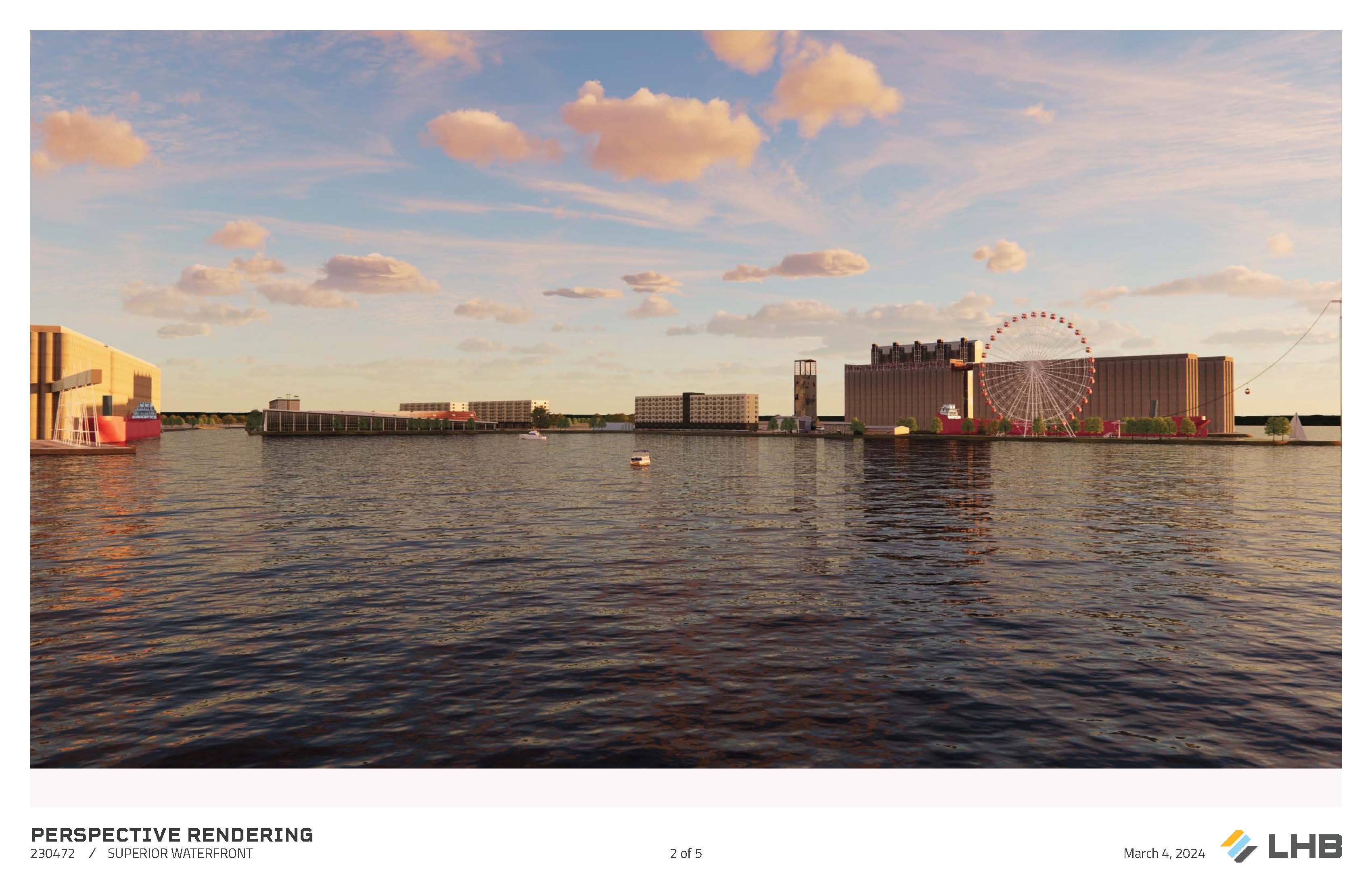 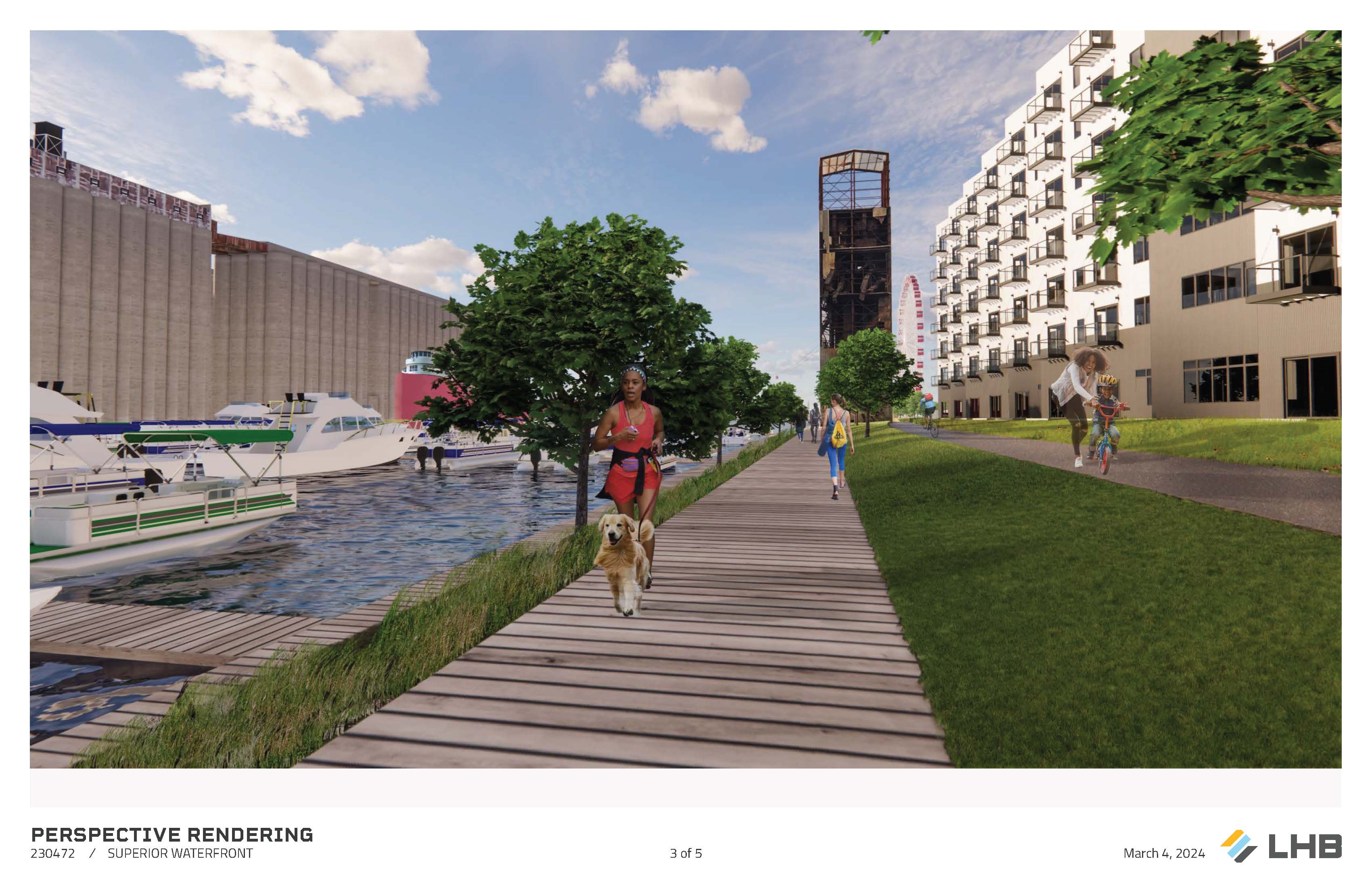 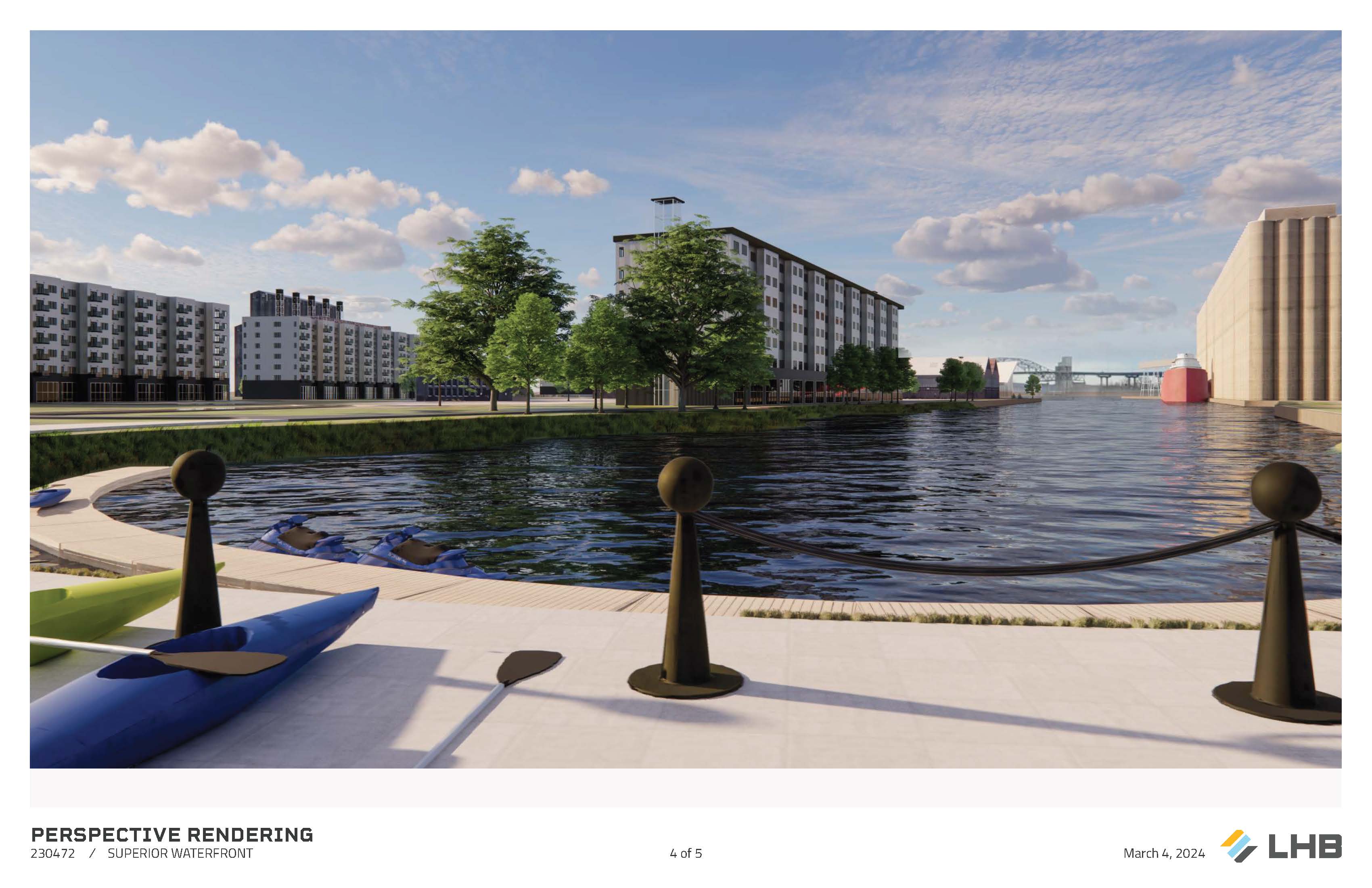 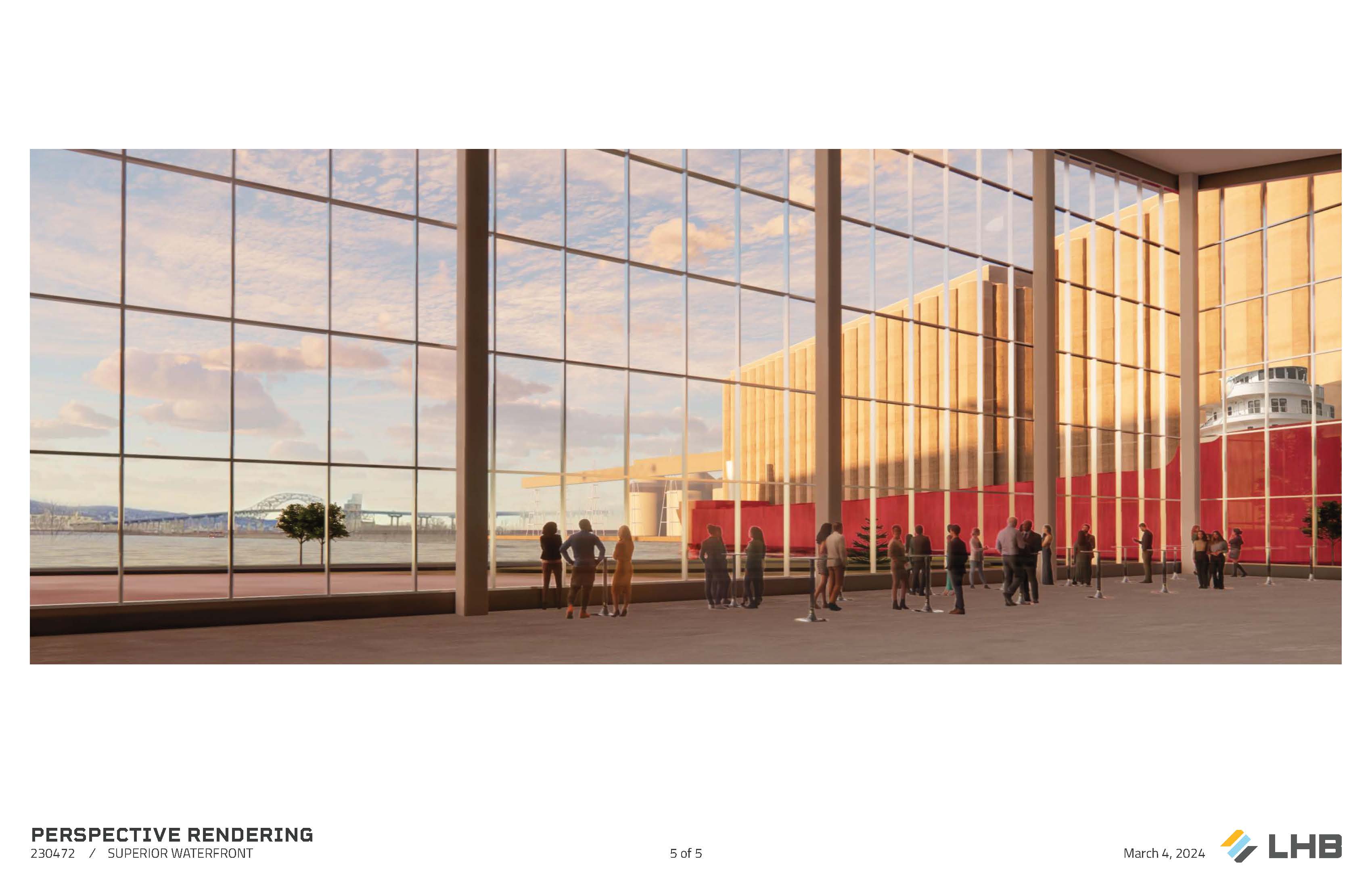 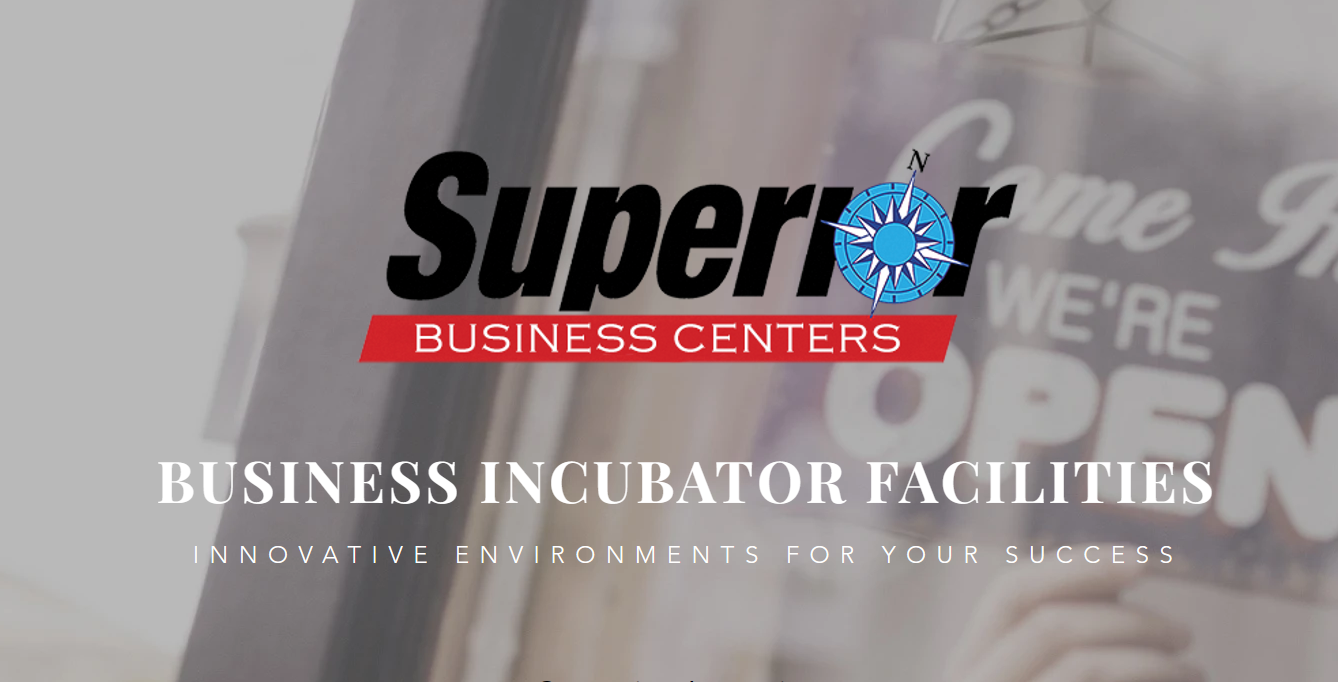 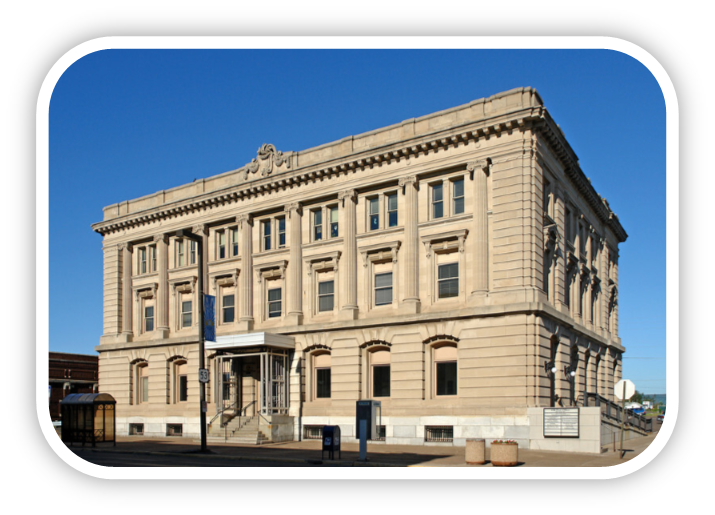 1401 Tower Avenue
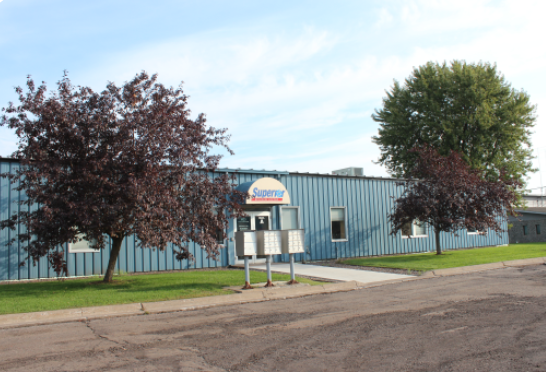 1423N. 8th Street
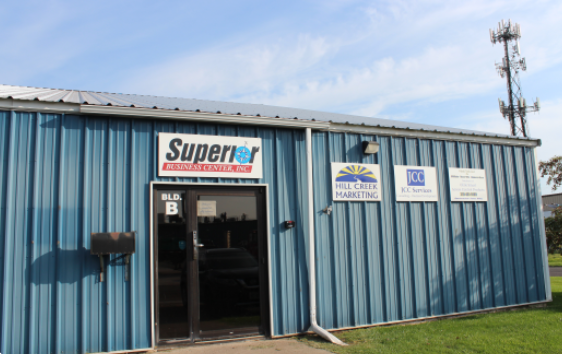 625HughittAvenue
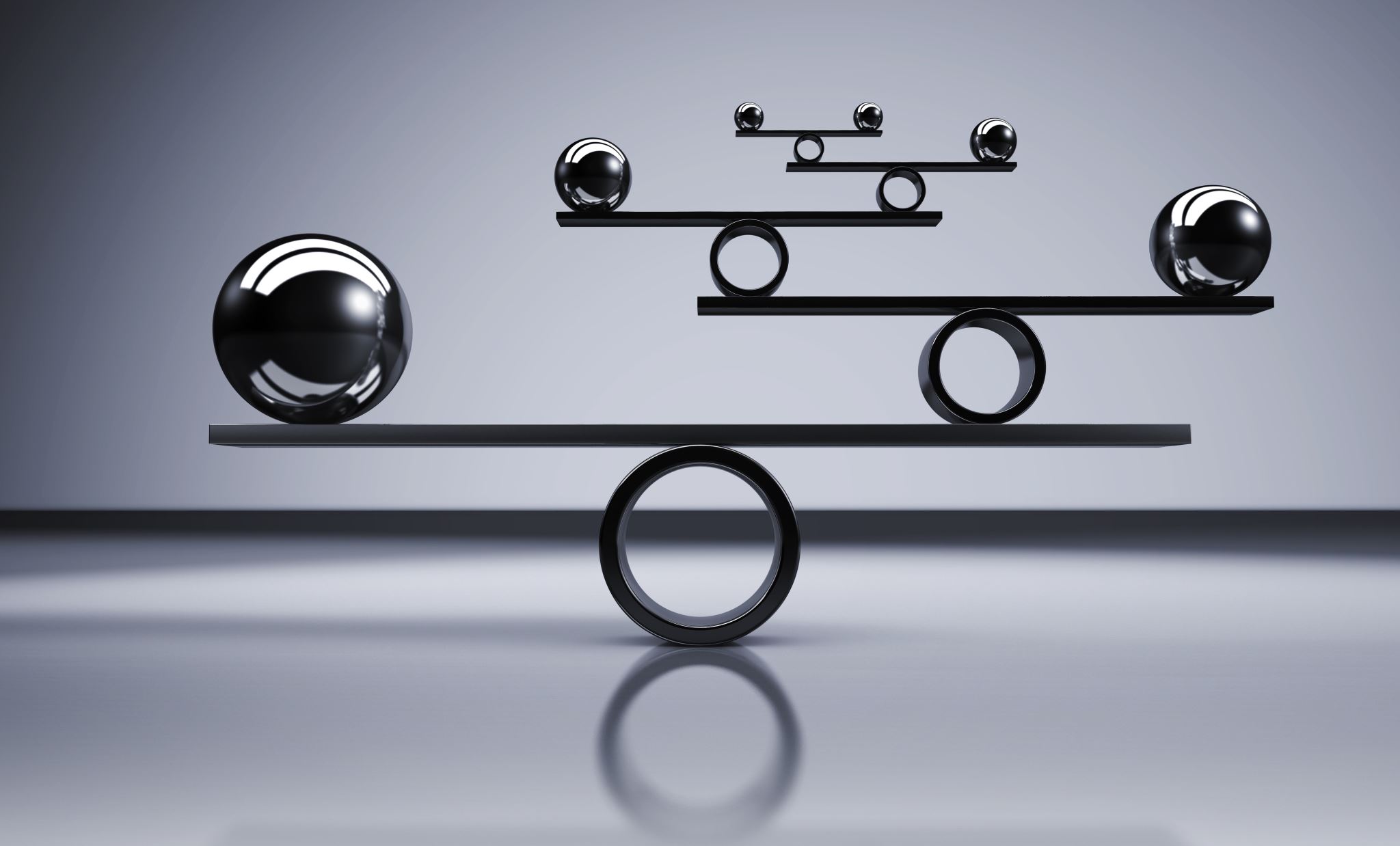 MEMBERSHIP LEVELS
PREMIER
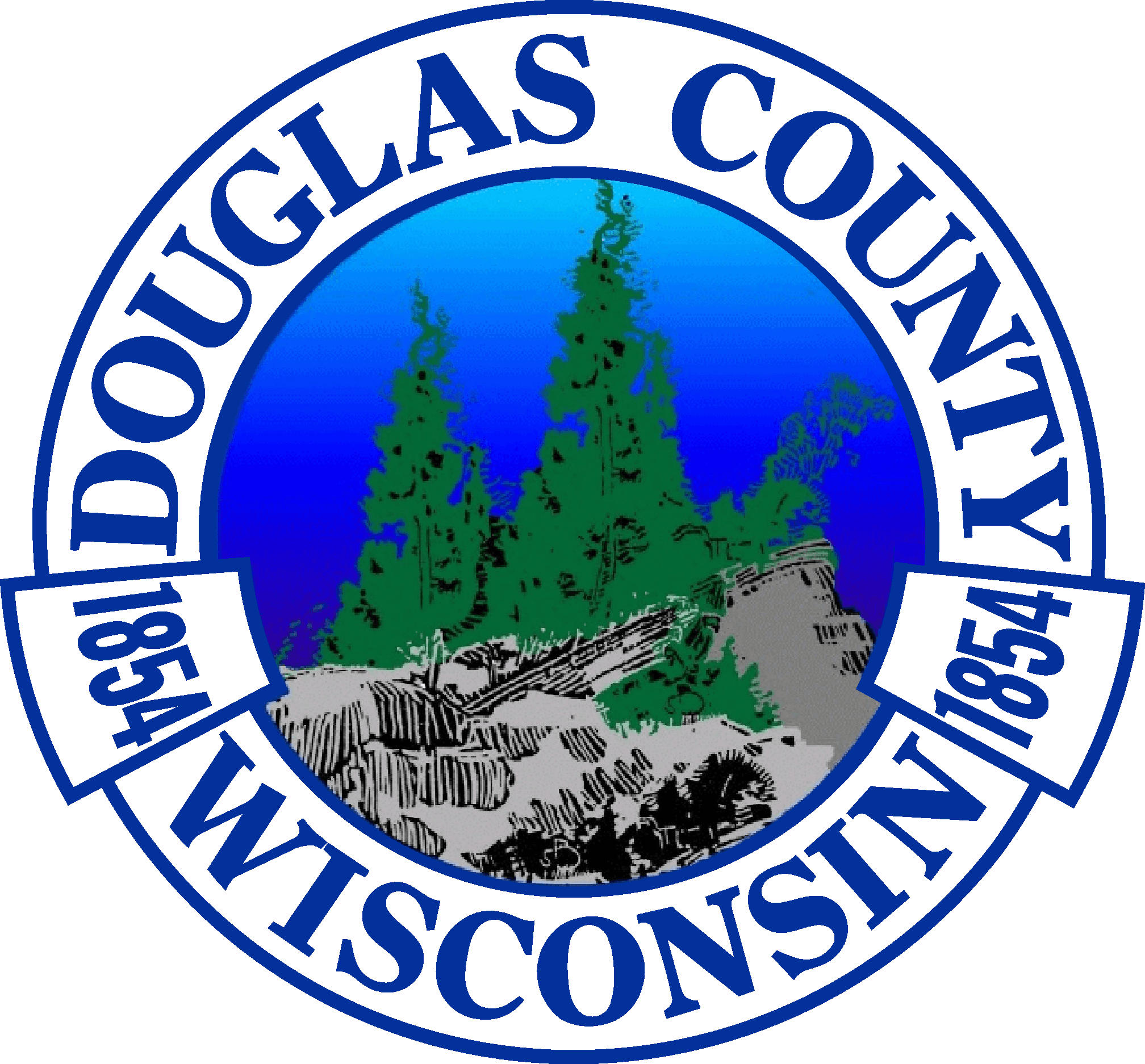 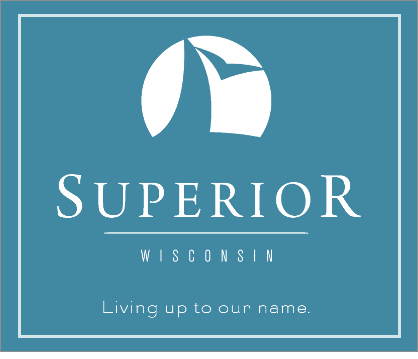 LEADER
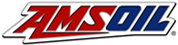 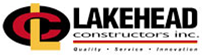 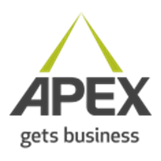 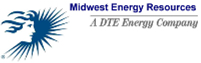 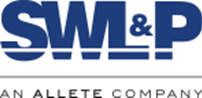 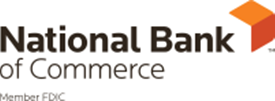 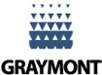 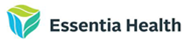 ADVOCATE
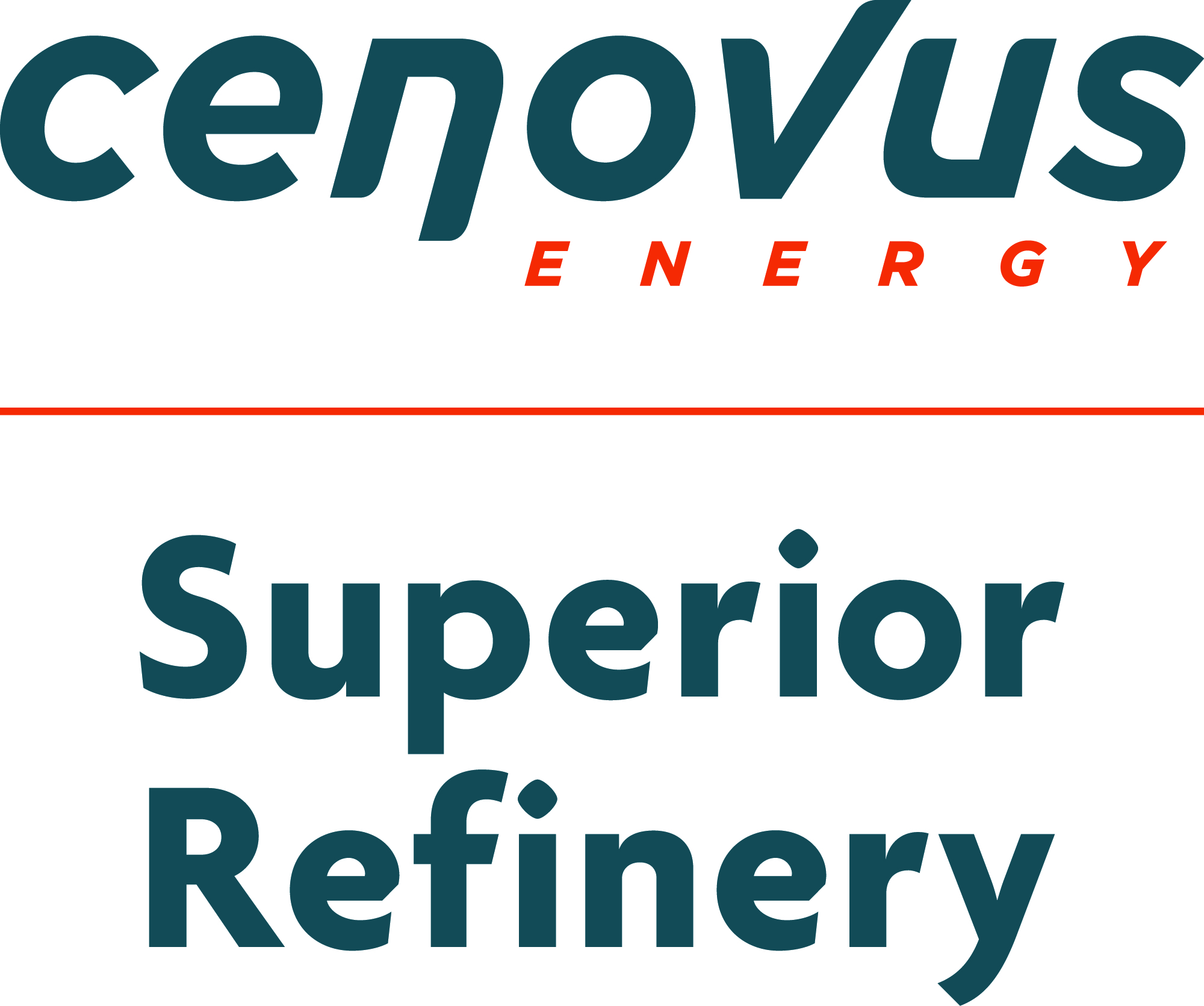 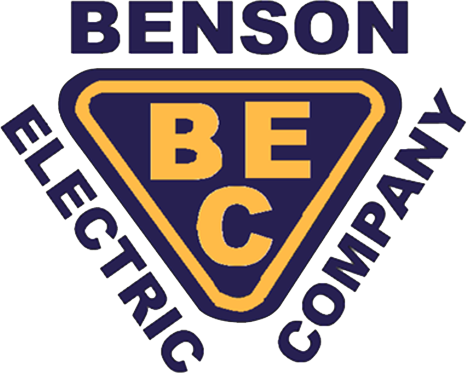 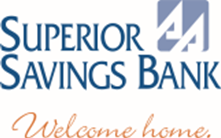 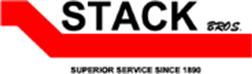 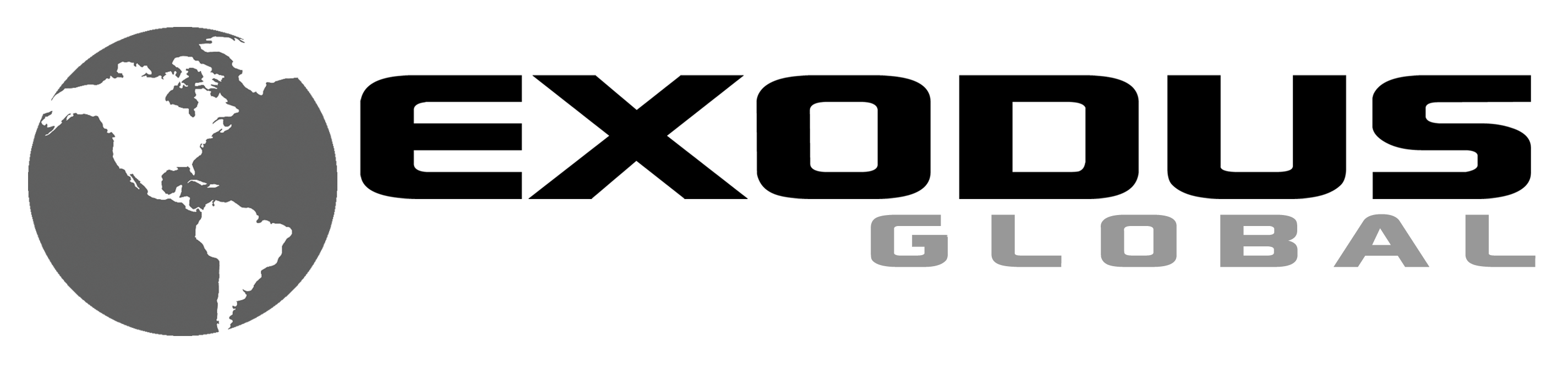 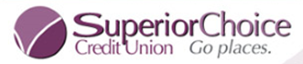 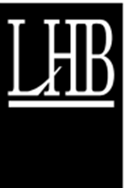 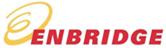 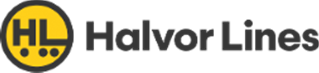 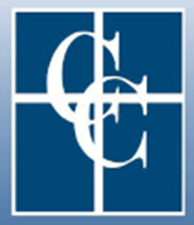 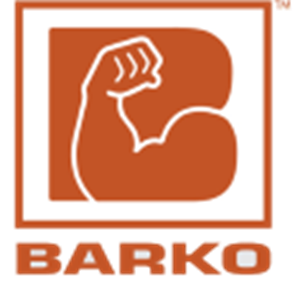 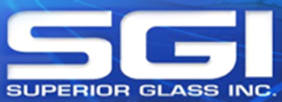 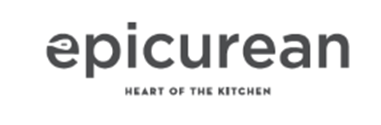 SUPPORTER
1320 Belknap, LLC
A1 Movers
A2D2
Align Yoga
Anderson & Hammack Construction
Arco Coffee Company
Arrow Manufacturing
Arrowhead PrintingArtistic Florals by LeslieBarkers Island Inn
Belknap Liquor & Lounge
Belknap Plumbing & Heating Co.
Bell Bank
Benna Auto Center
Big Apple Bagel
Brad Theien Appraisals & Consulting
Call Center Resources
Campbell LumberCatholic Charities Bureau-Housing
Central Sheet Metal Works Inc.
Centricity Credit Union Superior
Challenge CenterChippewa Valley Bank
Coordinated Business Systems
Core Landscaping
Creative Cats
Dahlberg Light & Power
discoverpc.NET
DMB Morales, LLC
Dorfman CompanyDowns Funeral HomeDSC Communications
Duluth Airport Authority
Duluth Seaway Port AuthorityEarth Rider Brewery/Cedar Lounge
Embark Supported Employment
Encore Events & Party Express
Entrepreneur Fund
Enviro Tech Services, Inc.Environmental Consulting & Testing, Inc.
Esterbrooks, Scott, Signorelli, Peterson,     Smithson, LTD
Field & Connolly LTD
Fiero Aero, LLC
Financial Recovery Services, Inc.
Frandsen Bank & Trust
Fraser Industries LLC
Fritsche Haskins Enterprise 
Fryberger, Buchanan, Smith, and Frederick
Great Lakes Office Solutions
Greg Follmer Commercial Real Estate
Guardian Pest Control Solutions
Hammond Liquors
Hill Creek Marketing
Holden Insurance
Holiday Inn Express & Suites
IHS Door Company
In Response Gaming
J B Building, LLC
J R Jensen Construction
JCC Services
Jeff Foster Trucking
Johnson Insurance Consultants
Kari ToyotaKeyport of Superior
Kyle J Chmielecki/AFLAC
Ledin, Olson & Cockerham
Mariner Business Center
Market BeautifulMediqwest Insurance
Nelson Oil EnterprisesNextera Communications, LLC
Nick Korhonen American Family Insurance
North Bay Trading Company
North Shore Bank
Northland Financial Planning Services, LLCNorthland Foods, Inc.
Northspan Group, Inc.
Northwest OutletNorthwest Regional Planning Commission
Northwood Technical College
P&R Properties
Paul Davis Restoration
Positively Superior, LLC
Pottery Burn
Professional Portable X-Ray
Randy’s Carpet Cleaning, LLC
Rascals
Rooted in Wellness
Sailboats, Inc.
Sanco Supply, Inc.
Saratoga Liquor CompanySchool District of Superior
Screen Graphic/Uniform Connection
Sportsman’s Marketing, Inc.
Stormwerkz CorporationStrength FactorySuperior Business CenterSuperior Business Improvement District
Superior Effect Marketing
Superior Douglas County Chamber of Commerce
Superior Floor Care Specialists
Superior Housing Authority
Superior Lawn & Cleaning Services
Superior Lidgerwood Mundy
Superior Waffles
The Strength Factory
Thirsty Pagan
Torvinen, Jones & Routh S.C.
Twin Ports Custom Climate
Udeen Trucking, Inc.University of Wisconsin Superior
Vahtii Tech, LLC
VC3
Village of Solon SpringsWabegon Bar & Grill, LLC
Wildflower Bicycles
Wilson Development
Wipfli, LLP
World of Wheels
Zia Properties
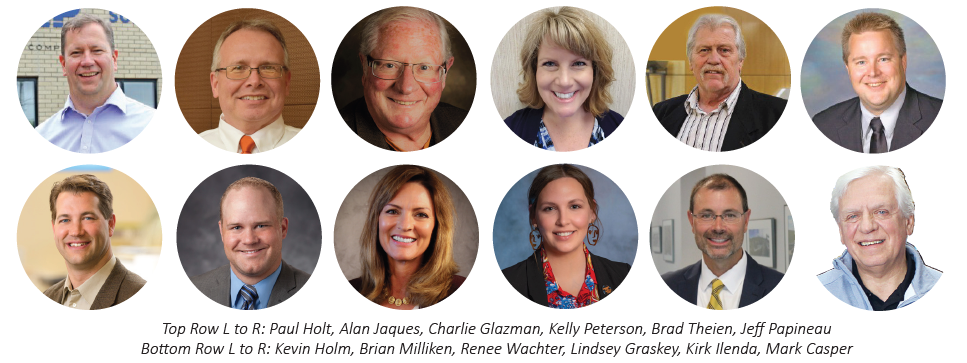 The development association
2024 BOARD OF DIRECTORS